2. DAN
ŠOLA  V NARAVI CŠOD VOJSKO
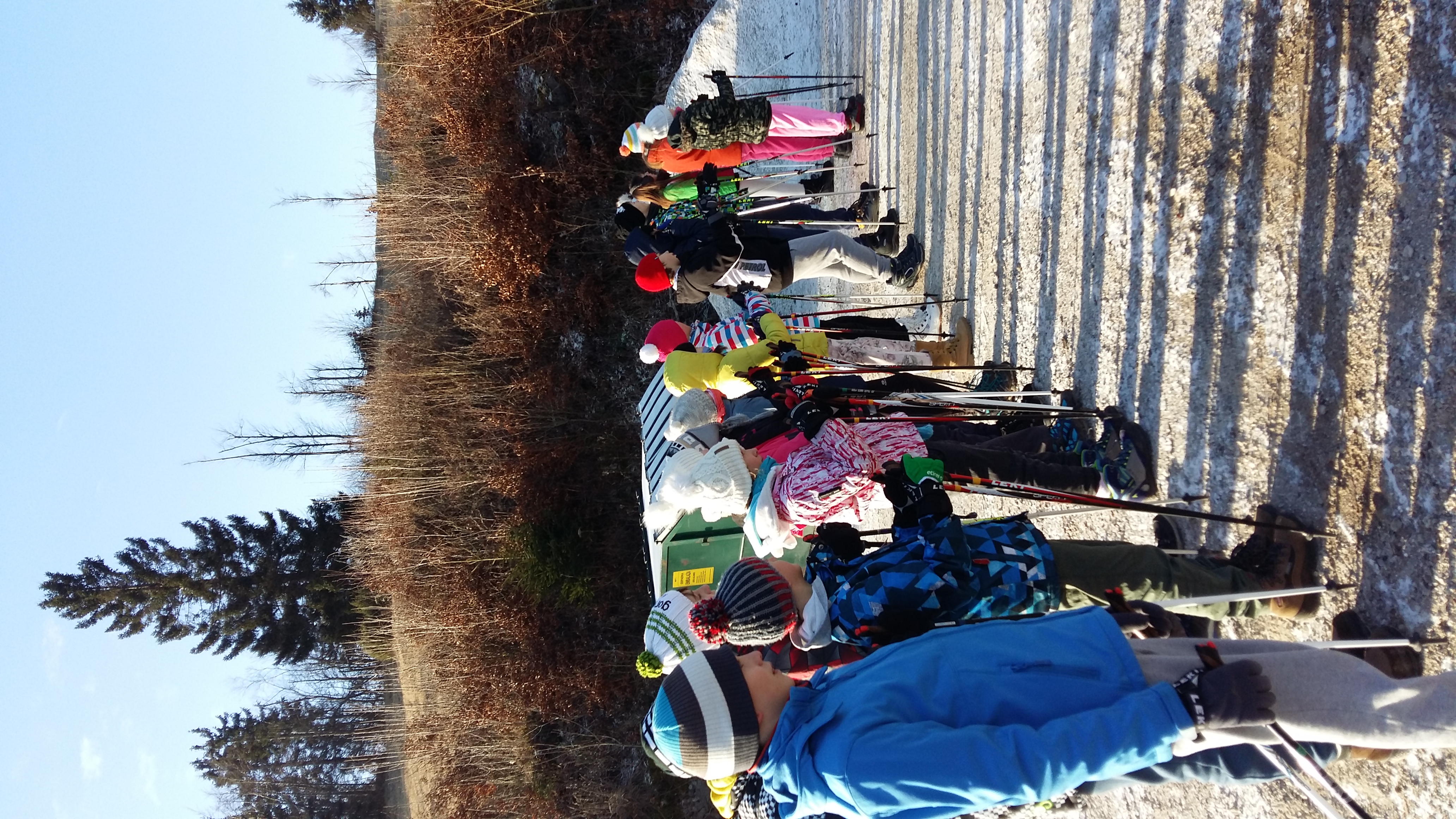 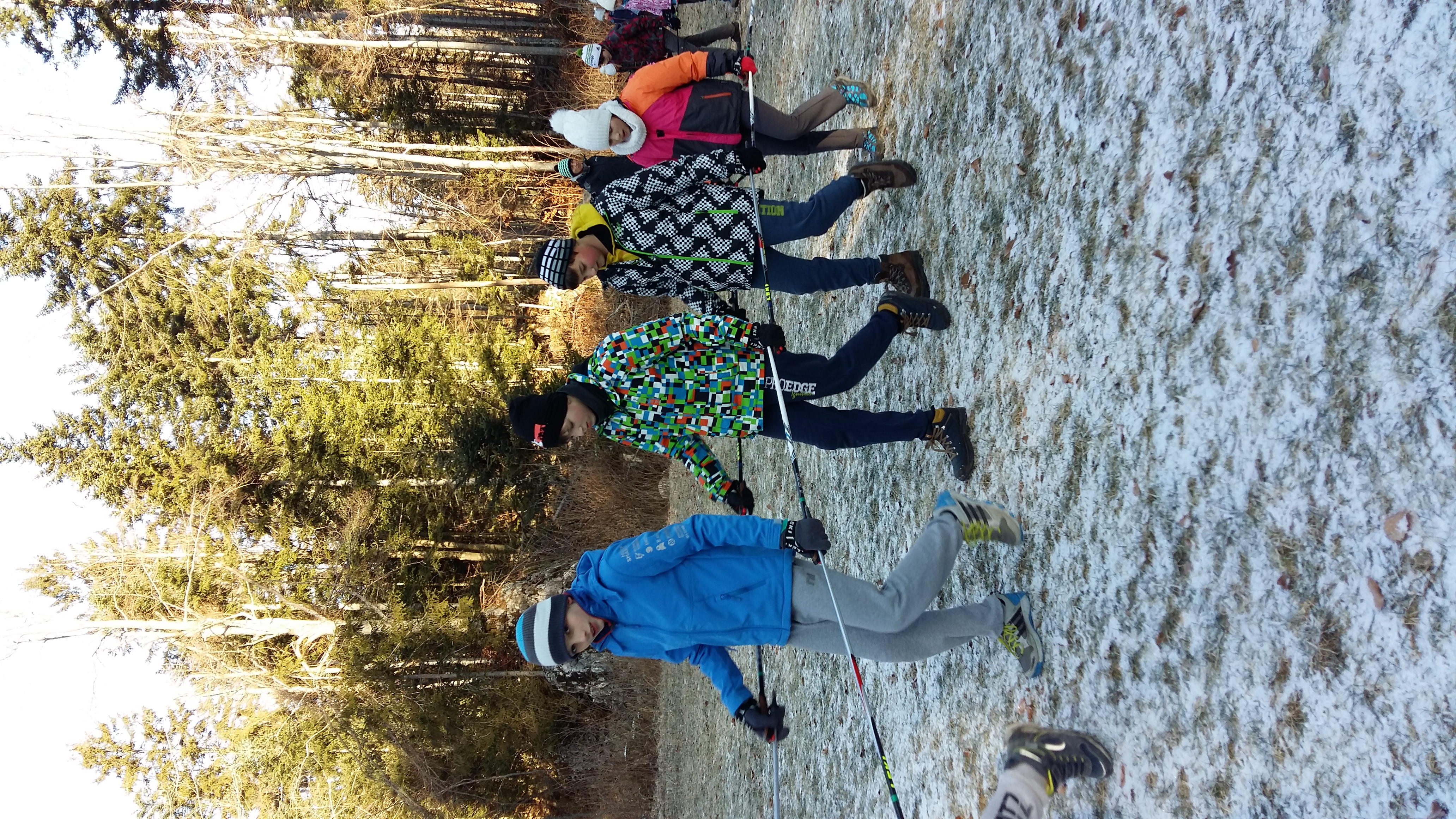 Učili smo se hoditi……nordijska hoja.
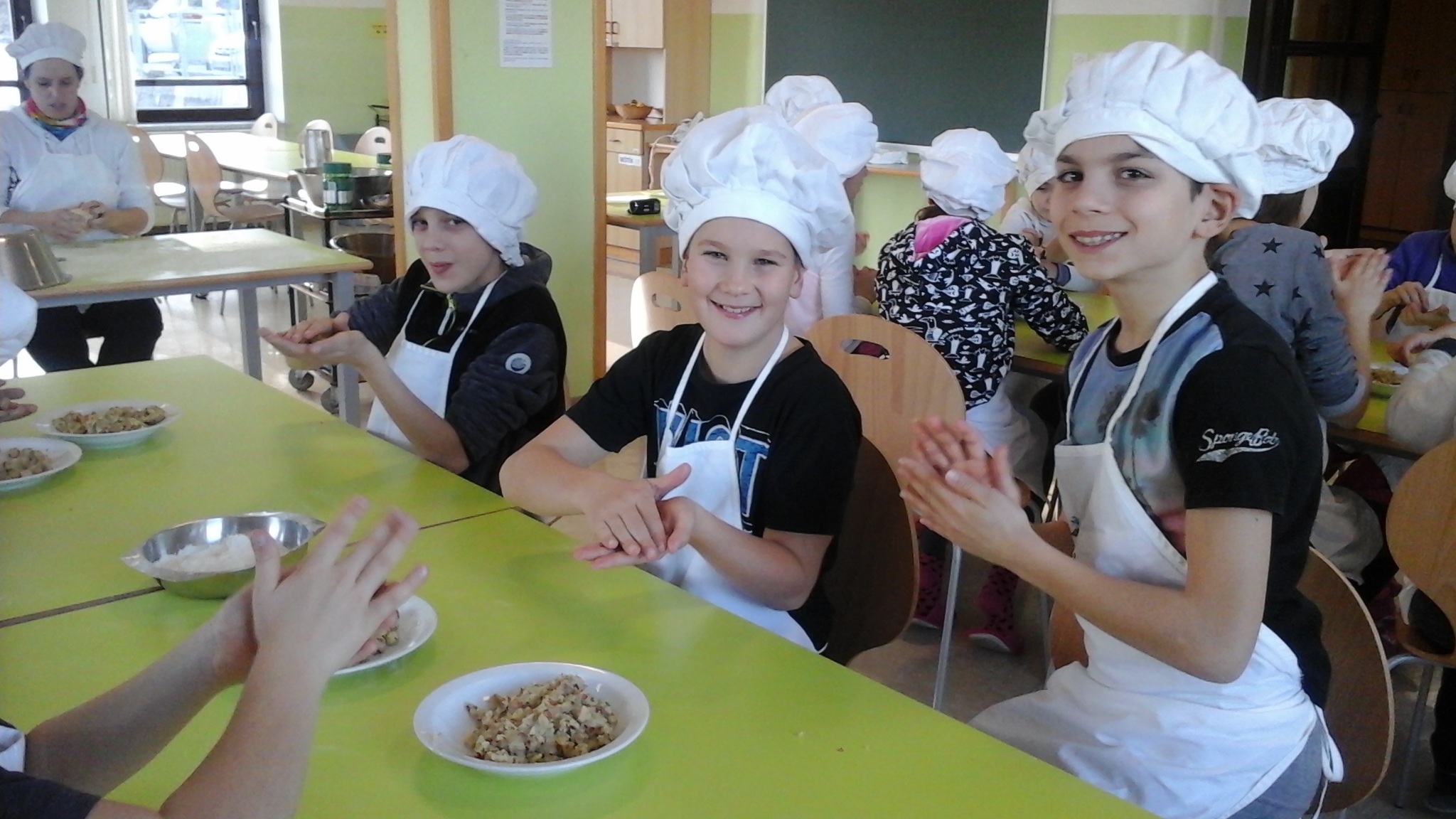 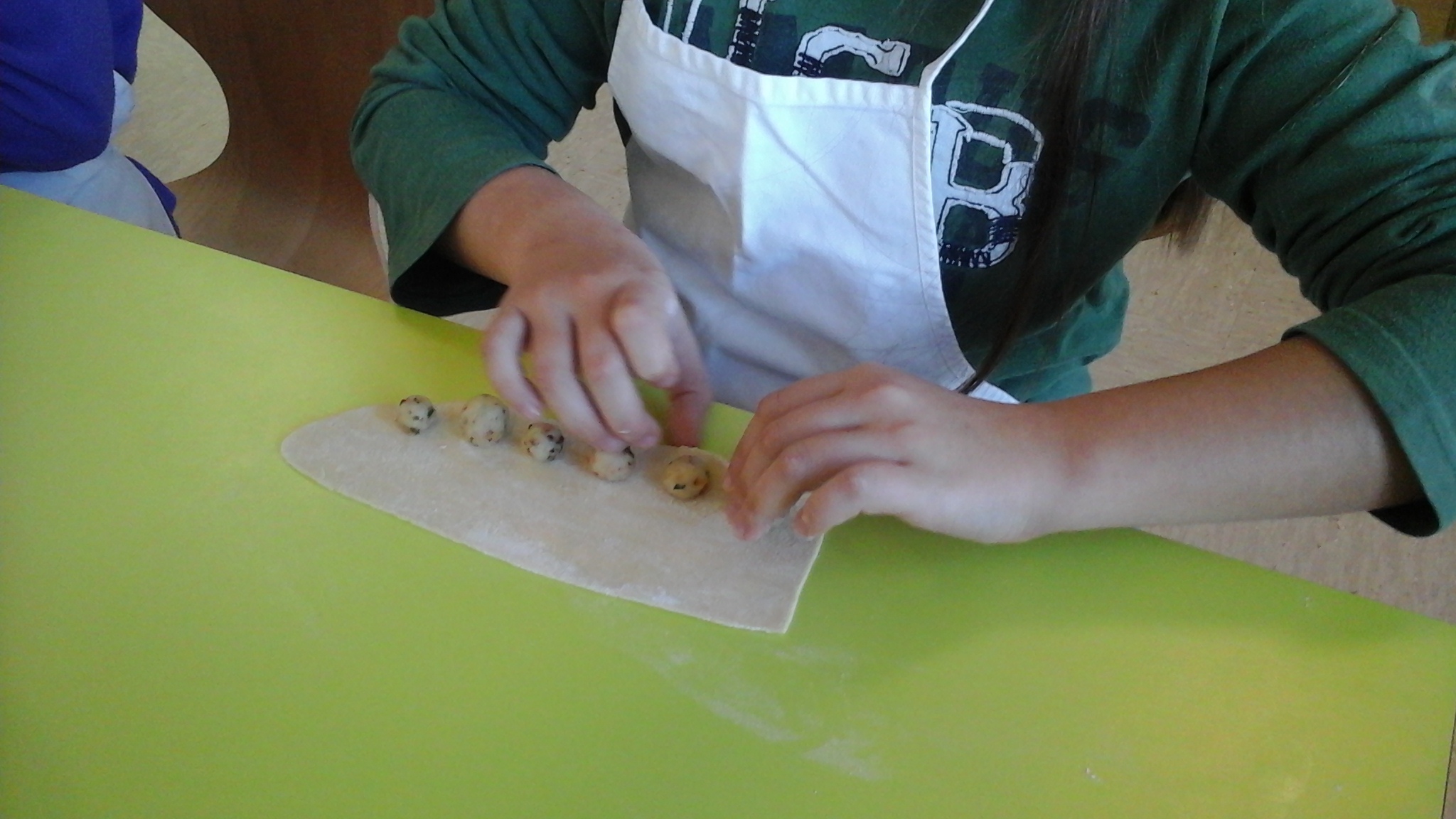 Učili smo se pripraviti idrijske žlikrofe, ki smo jih pojedli za kosilo.
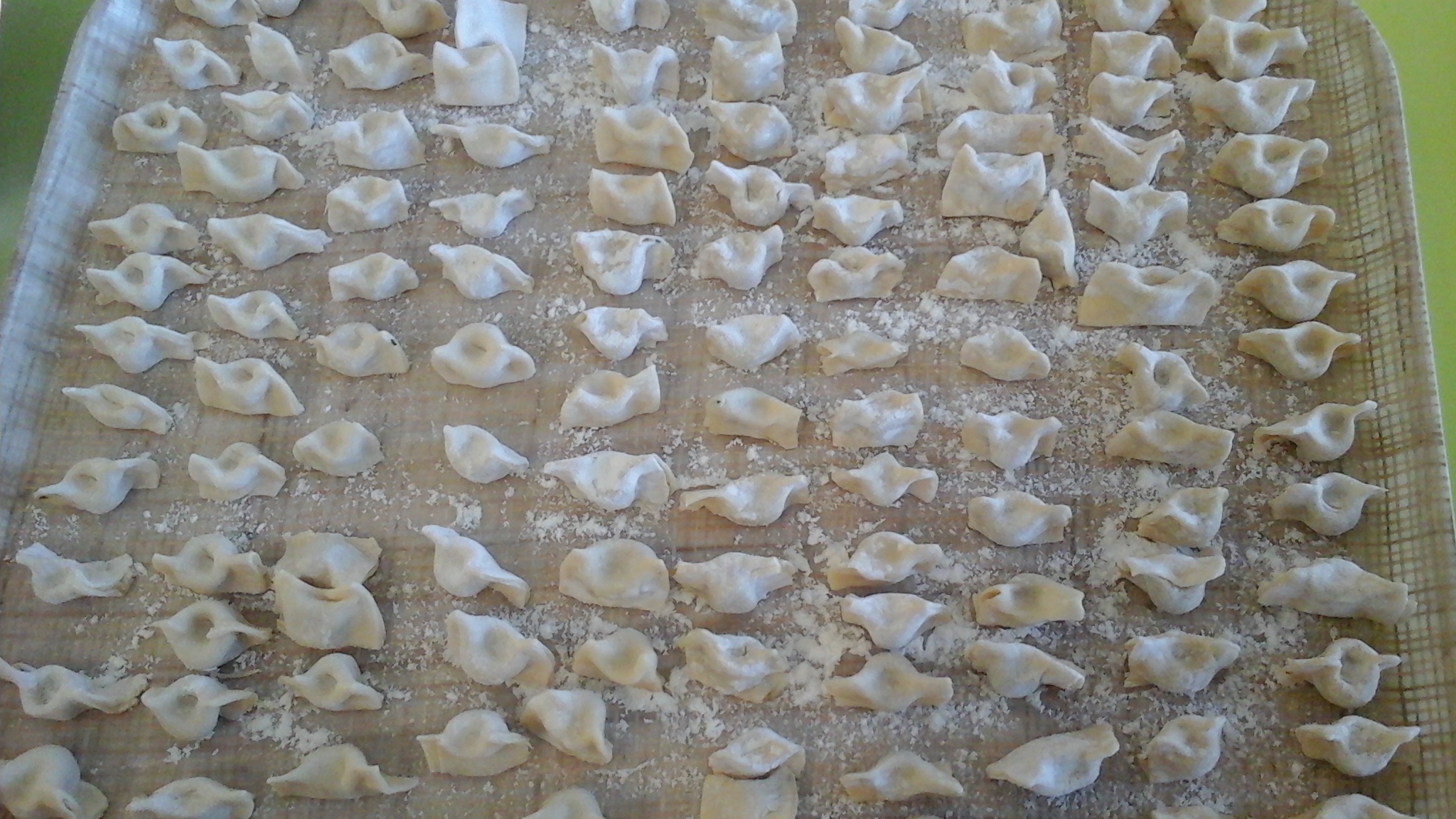 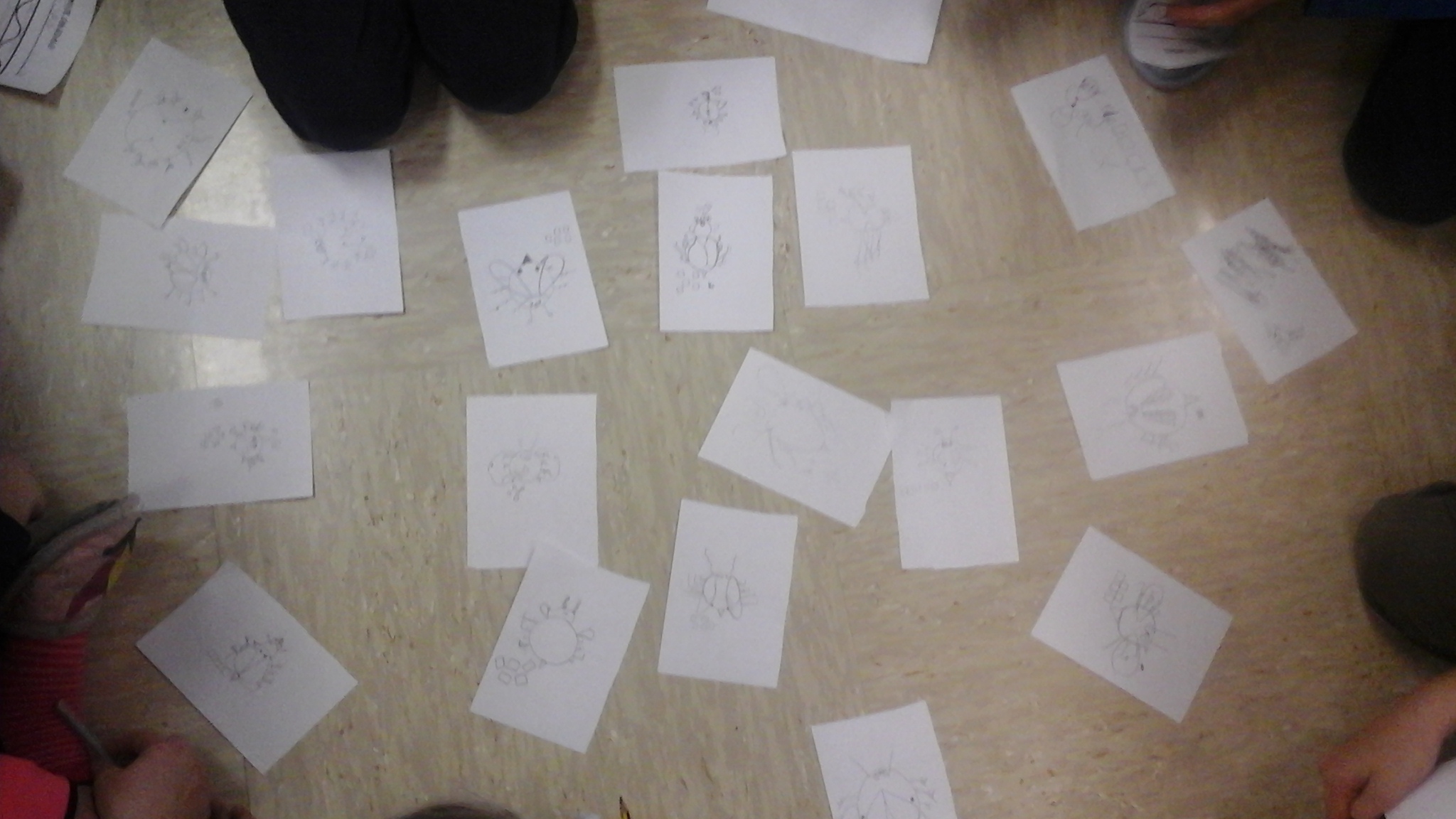 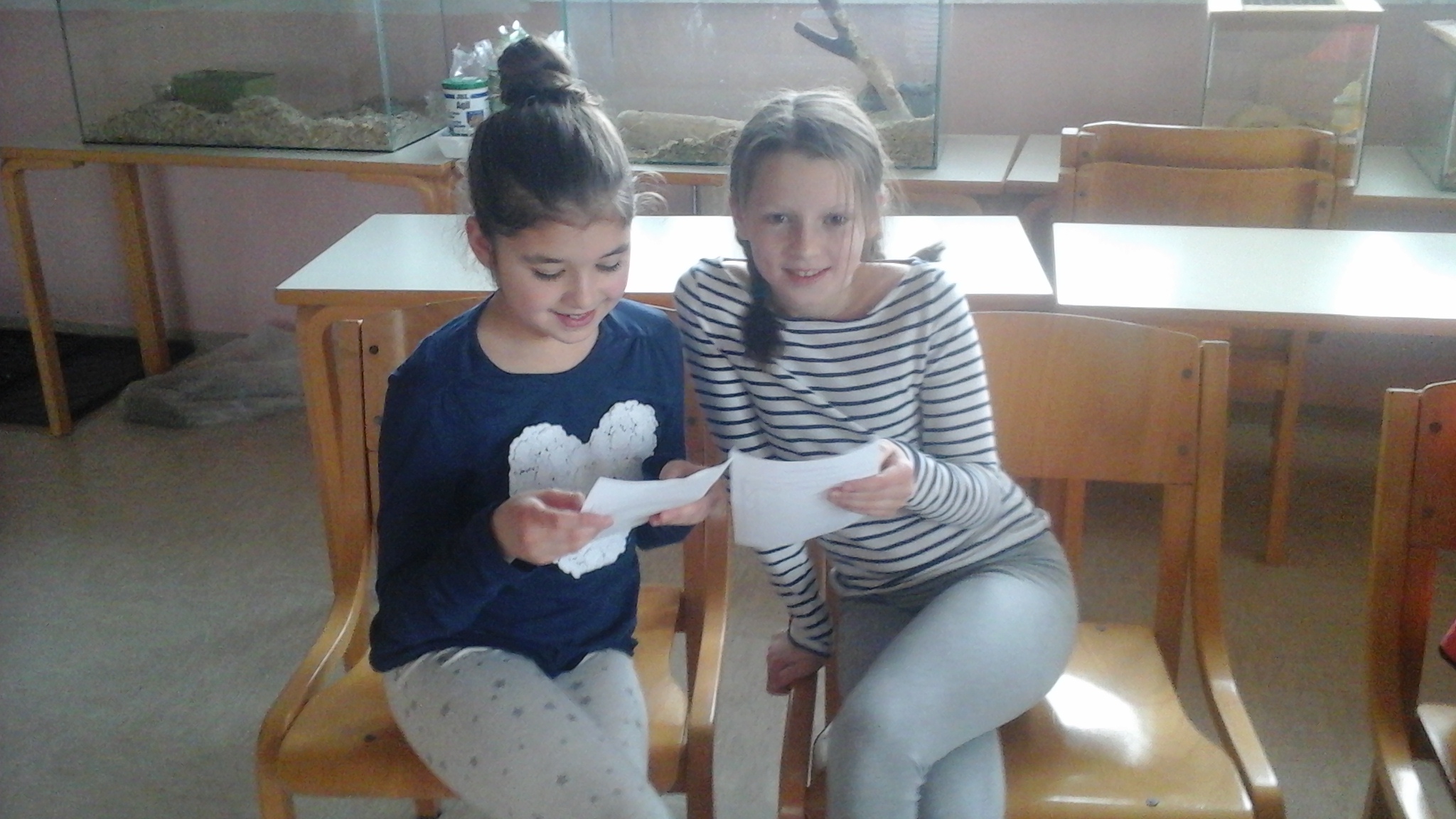 Učili smo se…… pozitivno razmišljati o sebi in o drugih….
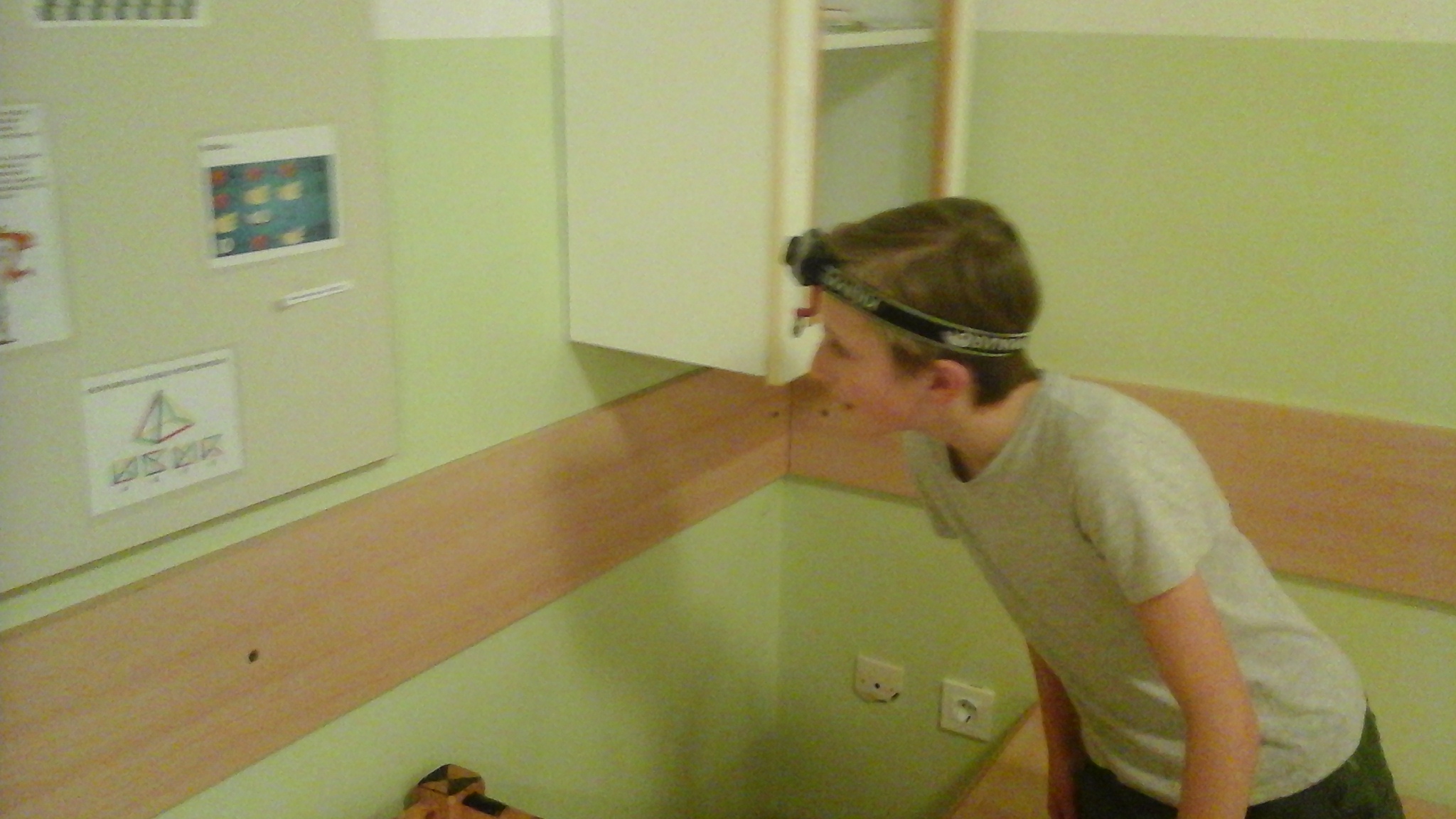 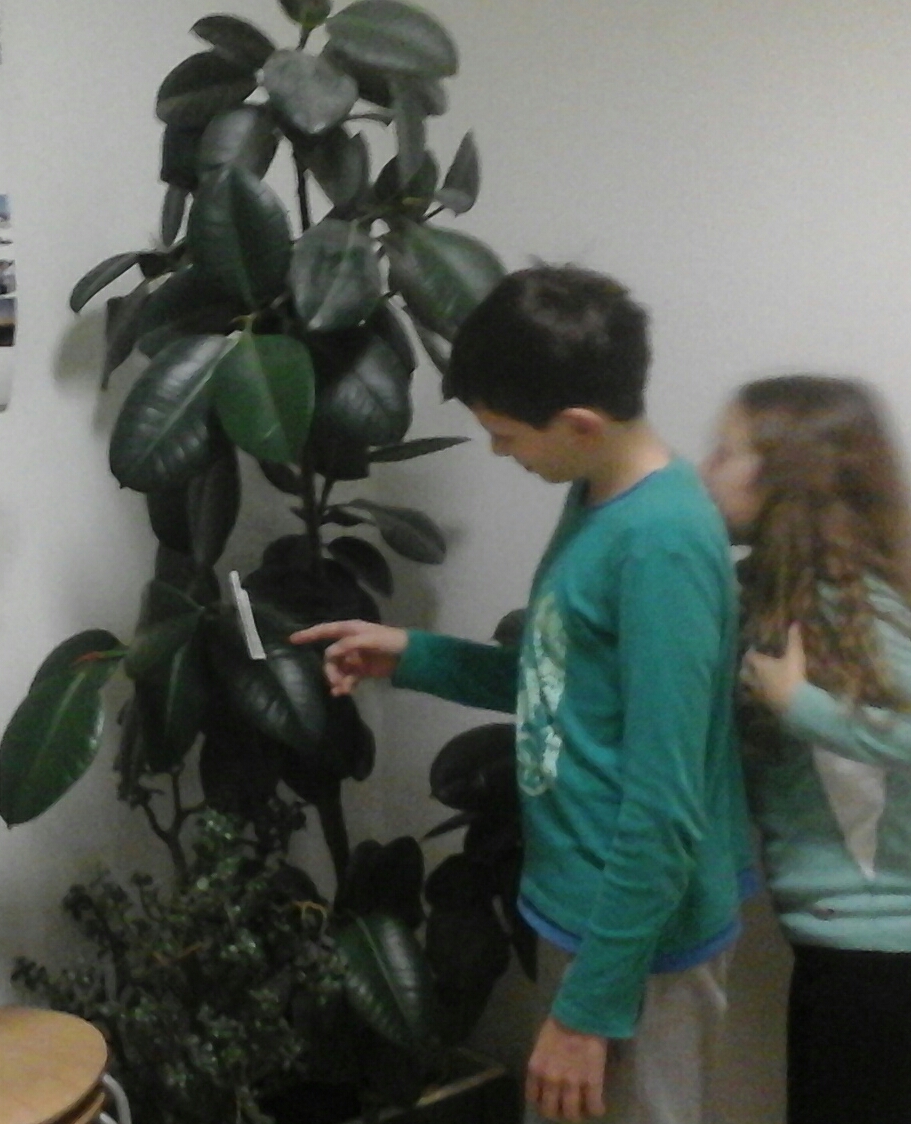 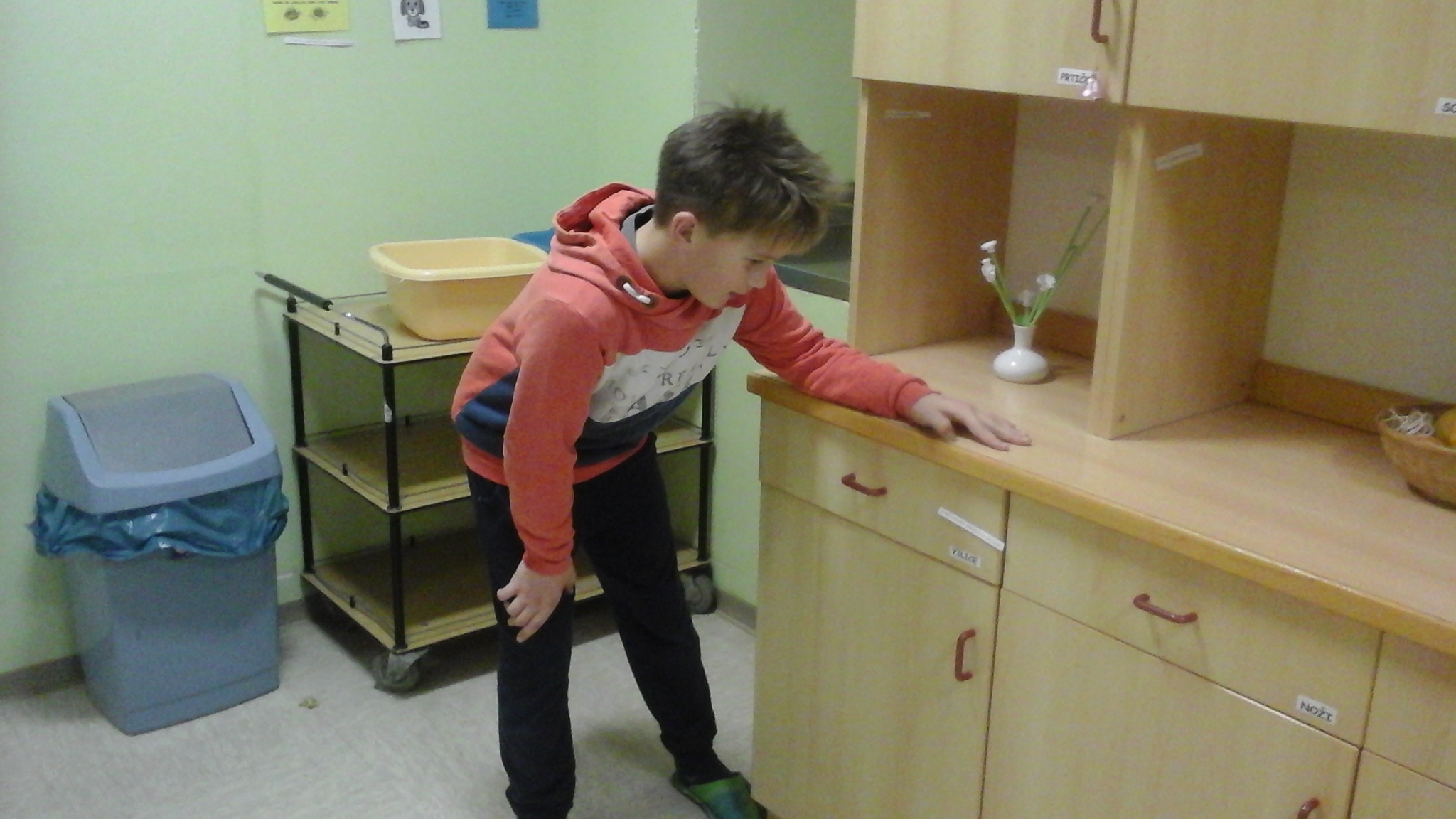 Pred spanjem smo še malo razgibali možgane.
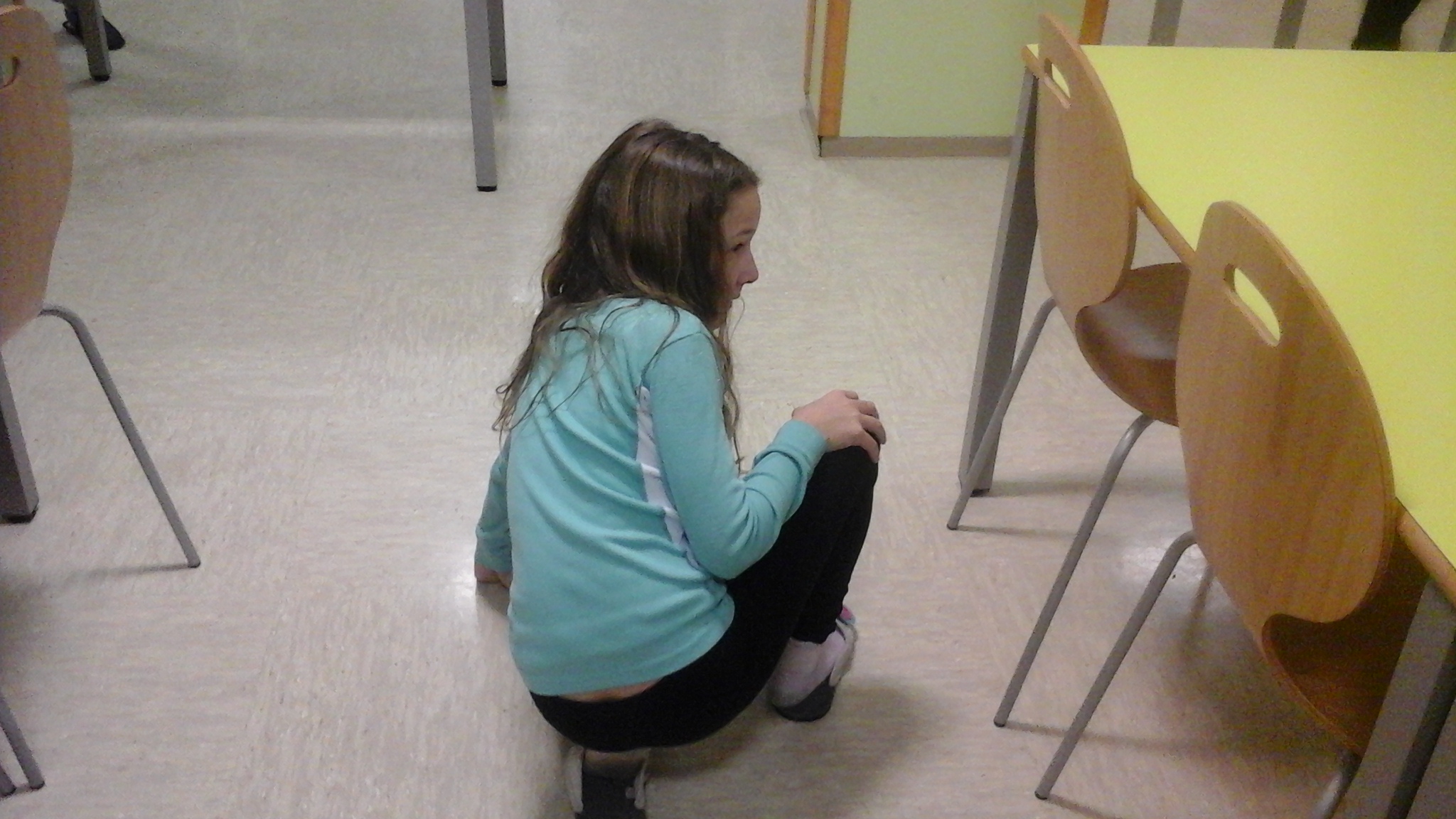